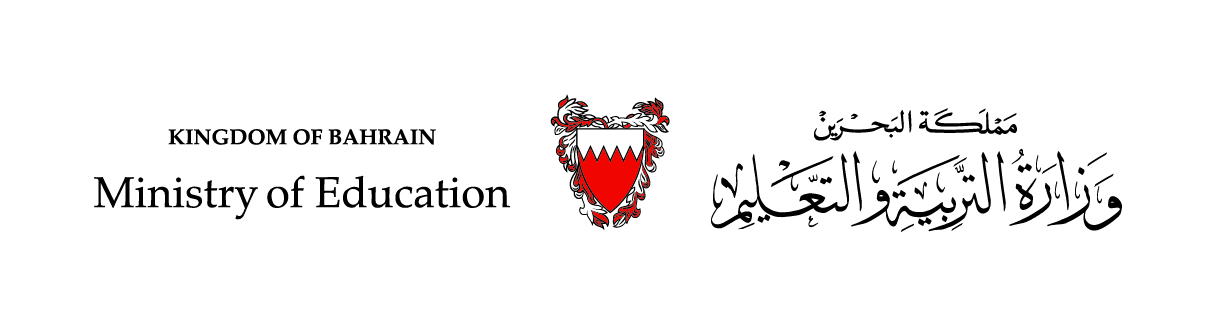 المسحُ على الخفّيْنِ
التربية الإسلامية – الجزء الأول 
الصف الرابع الابتدائي
الفصل الدراسي الأول
الأهداف التعلمية:
المسح على الخفين \ التربية الإسلامية
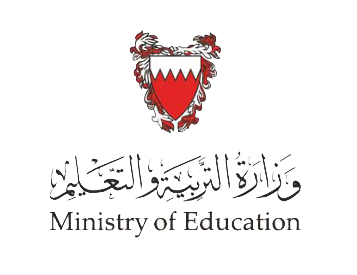 يتوقع من المتعلم في نهاية هذا الدرس أن يكون قادرًا على:
نشاط 1
المسح على الخفين \ التربية الإسلامية
من خلال ترتيب البطاقات….
وضّح المقصود بالخف:
على
القدمين
ونحوه
ما يلبس
من جلد
إجابة النشاط 1
المسح على الخفين \ التربية الإسلامية
الخُفُّ
هو ما يُلبس على القدمين من جلدٍ ونحوه.
مشروعيّة المسح على الخفّين:
المسح على الخفين \ التربية الإسلامية
نشاط 2
استنتج من الحديث الشريف الحكمة من مشروعيّة المسح على الخفّين.
عن المغيرة بن شعبة  قال: كُنْتُ مَعَ النَّبي  فَتَوَضَّأَ فَأَهْوَيْتُ لِأَنْزِعَ خُفَّيْهِ فَقال:"كُنْتُ مَعَ النَّبِيّ  في سَفَرٍ، فَأَهْوَيْتُ لِأَنْزِعَ خُفَّيْهِ، فَقَال: «دعهما فإني أدخلتهما طاهرتين ». فَمَسَحَ عَلَيْهِمَا". متفق عليه.
الجواب
لمّا كان لبس الخفّين يحتاج إلى وقت لنزعهما وإعادة لبسهما من جديد، رخَّصَ الله تعالى لعباده المسح عليهما رفعًا للمشقّة عليهم.
---------------------------------------------------------------------
المسح على الخفين \ التربية الإسلامية
مدّة المسح على الخفّين
اقرأ الحوار الآتي بين الأب وابنه، ثم أجب عن النشاط:
الأب: هيّا بنا يا بُني لنذهب إلى المسجد لقد حان وقت العشاء.
الابن: حسنًا يا أبي.
الأب: انتظرني يا بُني حتى أتوضّأ.
الابن: لماذا لم تخلع الخفّين عند الوضوء.
الأب: يجوز يا بُنيّ المسح على الخُفّين إذا لبستهما على وضوء كاملٍ.
المسح على الخفين \ التربية الإسلامية
مدّة المسح على الخفّين.
تابع الحوار :
الابن: هل تستطيع يا أبي المسح عليهما دائمًا أم للمسح على الخفّين مدّة معيّنة؟
الأب: لا تستطيع يا بُني المسح عليهما دائمًا، هناك مدّة حدّدها الشّرع للمقيم والمسافر.
الابن: اشرح لي يا أبي كيف ذلك؟     
الأب: مدّة المسح للمقيم يومٌ وليلةٌ (24 ساعة) وللمسافر ثلاثة أيامٍ بلياليها (72 ساعة). وتبدأ مدّة المسح من وقت انْتِقاض الوضوء بعد لبس الخفين.
نشاط 3
إجابة النشاط 3
المسح على الخفين \ التربية الإسلامية
أكمل ما يأتي: 1- مدّة المسح على الخفّين هي:
2- تبدأ مدّة المسح من:
 .............................
..............................
وقت انتقاض الوضوء بعد لبس الخفين.
للمقيم:
.......................
.......................
للمسافر:
..........................
............................
ثلاثة أيام بلياليها.
72 ساعة.
يوم وليلة
24 ساعة.
المسح على الخفين \ التربية الإسلامية
نشاط 4
إجابة النشاط 4
كيفيّة المسح على الخفّين
ضع الرقم المناسب أمام العبارة المناسبة للتّوصّل إلى كيفيّة المسح على الخفّين
3
1
2
المسح على الخفين \ التربية الإسلامية
كيفيّة المسح على الخفّين:
1 – يتوضّأ المسلم وضوءًا كاملاً.
          
2 – يلبس المسلم خفّيه بعد الوضوء.

3 – إعادة الوضوء عند انْتقاضه.

4 – تمرير اليدين وهما مبلولتان بالماء على أعلى الخفّ بدلاً من غسل الرجلين.
شروط ومبطلات المسح على الخفّين
المسح على الخفين \ التربية الإسلامية
نشاط 5
صنّف العبارات في الجدول الآتي:
1 –  خلع الخفّين أو أحدهما.
  2 –  أن يلبسهما بعد وضوء كامل. 
  3 –  أن يكونا طاهرتين. 
 4 -أن يكونا مانعتين لنفوذ الماء إلى 
القدمين.
  5  – انتهاء مدّة المسح. 
  6 – أن يكونا ساترين للقدمين
(من رؤوس الأصابع إلى الكعبين).
 7 -أن يكونا قويّين يمكن متابعة المشي
 عليهما.
1 - خلع الخفّين أو أحدهما.
2 –  أن يلبسهما بعد وضوءٍ كاملٍ.
3 – أن يكونا طاهرتين.
5 – انتهاء مدّة المسح.
4   – أن يكونا مانعتين لنفوذ الماء إلى القدمين.
6 – أن يكونا ساترين للقدمين.
7- أن يكونا قويّين يمكن متابعة المشي عليهما.
المسح على الخفين \ التربية الإسلامية
هل يأخذ الجوربان حكم الخفّين؟
 وهل يجوز المسح عليهما؟
أفكّر ثمّ أجيب
نعم يأخذ الجوربان حكم الخفّين، ويجوز المسح عليهما بالشّروط المذكورة في المسح على الخفّين.
الجواب
المسح على الخفين \ التربية الإسلامية
النشاط الختامي
إجابة النشاط الختامي
أ- ضع كلمة (صح) أمام العبارة الصحيحة وكلمة (خطأ) أمام العبارة غير الصحيحة مما يلي:
1- الخفّ هو ما يلبس من جلد ونحوه. 
2- مدّة المسح للمقيم ثلاثة أيامٍ بلياليها.                                                            
3- من شروط المسح على الخفّين خلع الخفّين أو أحدهما. 
4- من مبطلات المسح على الخفّين انتهاء مدّة المسح.
5- المسح على الخفّين رخصة من الله تعالى لعباده.
(صح)
(خطأ)
(خطأ)
(صح)
(صح)
المسح على الخفين \ التربية الإسلامية
ب- أجب عن الأسئلة الآتية:
1ـ اذكر ثلاثة شروط للمسح على الخفّين:
................................................
................................................
................................................
 

 2ـ اذكر مبطلات المسح على الخفّين:
 .........................................
..........................................
3ـ صوّب العبارة الآتية:
يلبس المسلم خفّيه قبل الوضوء، وإذا أعاد وضوؤه يغسلهما.      
 ......................................................
............................................................


4ـ متى تبدأ مدّة المسح ؟
....................................................... .......................................................
المسح على الخفين \ التربية الإسلامية
ب- أجب عن الأسئلة الآتية:
الجواب:
3ـ صوّب العبارة الآتية:
يلبس المسلم خفّيه قبل الوضوء، وإذا أعاد وضوؤه يغسلهما.
 يلبس المسلم خفّيه بعد الوضوء، وإذا أعاد وضوؤه يمسح عليهما.


4 ـ متى تبدأ مدّة المسح ؟
وقت انْتقاض الوضوء بعد لبس الخفّين.
1- اذكر ثلاثة شروط للمسح على الخفّين:
1- أن يكونا طاهرتين.
2- أن يلبسهما بعد وضوء كامل.
3- أن يكونا ساترين للقدمين.
4- أن يكونا قويّين يمكن المشي عليهما. 
5- أن يكونا مانعتين لنفوذ الماء إلى القدمين.

 2ـ اذكر مبطلات المسح على الخفّين:
 خلع الخفّين أو أحدهما
انتهاء مدّة المسح
انتهى الدرس
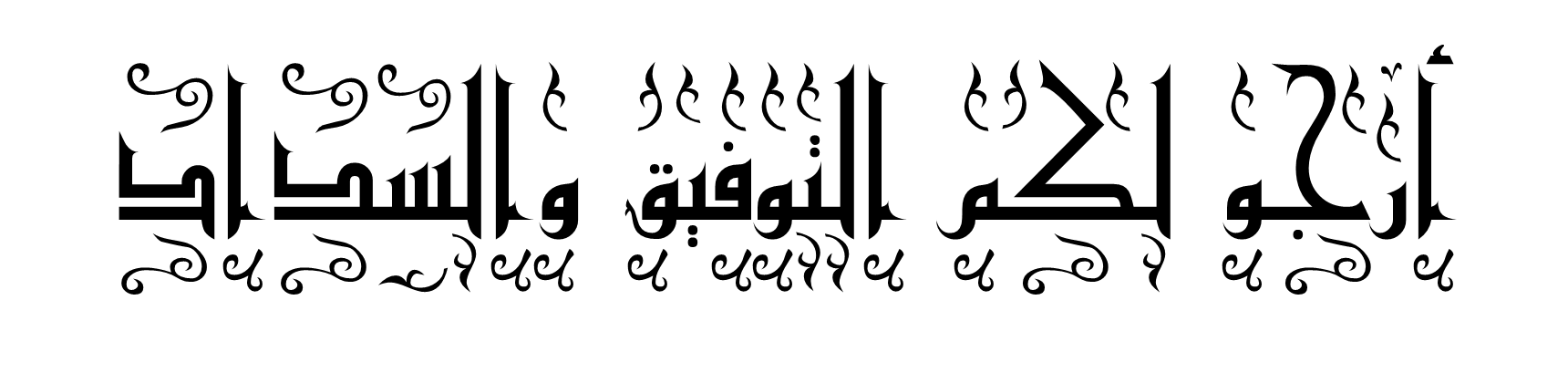 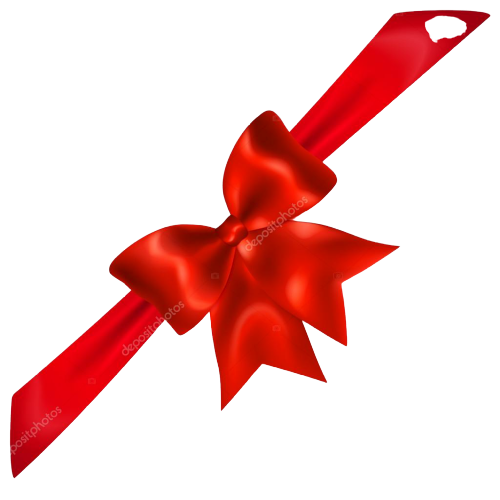